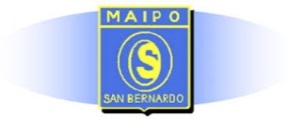 APRENDIZAJE Y ENSEÑANZA REMOTO 
SEMANA DEL 6 al 10 DE JUlIO DE 2020
ASIGNATURA: Jefatura y Orientación                       NIVEL: 5º - 6º
Cuentanos por que escogiste ese concepto. Puedes escribir tu respuesta en el post it o en tu cuaderno.
ACTIVIDAD:
Lee los siguientes conceptos y escoge uno .
Educación Sexual 

Autocuidado 

Cìrculo de confianza
RESPUESTA:
Crea un afiche
Realiza un afiche relacionado con el concepto que escogiste en la diapositiva anterior. Debes utilizar frases e imágenes. 
Puedes realizar tu afiche en el formato que mas te acomode: cartulina, alguna App, instagram, word, etc. Solo no olvides agregar imágenes y frases.
Cuando lo termines debes enviarlo a ambas profesoras mencionadas en la primera diapositiva (si lo hiciste en cartulina, tomale una foto y envialo). 
Utiliza toda tu creatividad e imaginacion.